Web Information Retrieval
Textbook by
Christopher D. Manning, Prabhakar Raghavan, and Hinrich Schutze
Notes Revised by X. Meng for SEU
May 2014
Acknowledgement
Contents of lectures, projects are extracted and organized from many sources, including those from Professor Manning’s lecture notes from the textbook, notes and examples from others including Professor Bruce Croft of UMass, Professor Raymond Mooney of UT Austin, Professor David Yarowsky of Johns Hopkins University, Professor David Grossman of IIT, and Professor Brian Davidson of Lehigh.
2
In this segment:
Web search engine architecture
Text collection
Text processing
Indexing
Ranking
User interface
Storage
Link analysis
Hubs and authorities: HITS
PageRank
Search Engine Architecture
4
System Architecture
5
Collecting Text
Basic algorithm:
Initialize queue with URLs of known seed pages
Repeat
Take a URL from queue
Fetch and parse page specified by the URL
Extract URLs from page
Add URLs to queue
Until the stop condition is met 

Possible stop conditions:
Page count reached, time limit reached, or a combination of these conditions
Fundamental assumption: The web is well connected.
Processing Text
Parsing text
Removing stop words
Selecting index terms
Stemming terms
Processing Text – parsing text
In English words are separated by delimiters such as space
In Chinese, it is a bit more challenge to separate words (or characters)
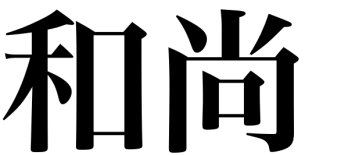 The two characters can be treated as one word
meaning ‘monk’ or as a sequence of two words 
meaning ‘and’ (和, 以及) and ‘still, not yet (尚未).’
8
Chinese: No White Space
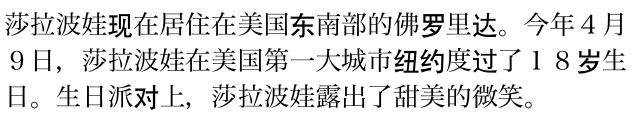 Processing Text – selecting index term
Converting documents to a collection of index terms, which is typically a subset of all terms.
Why?
Matching the exact string of characters typed by the user is too restrictive
i.e., it doesn’t work very well in terms of effectiveness
Not all words are of equal value in a search
Sometimes not clear where words begin and end
Not even clear what a word is in some languages
e.g., Chinese, Korean
Processing Text – removing stop words
Function words, e.g., the, so, have little meaning on their own
High occurrence frequencies, e.g., computer in a computer science textbook
Treated as stopwords (i.e., removed) 
reduce index space, improve response time, improve effectiveness
Some special cases have to be considered
e.g., “to be or not to be”
Processing Text – removing stop words
Stopword list can be created from high-frequency words or based on a standard list
Lists are customized for applications, domains, and even parts of documents
e.g., “click” is a good stopword for anchor text
Best policy is to index all words in documents, make decisions about which words to use at query time
Text Processing -- stemming
Many morphological variations of words
inflectional (plurals, tenses)
derivational (making verbs nouns etc.)
In most cases, these have the same or very similar meanings
Stemmers attempt to reduce morphological variations of words to a common stem
usually involves removing suffixes
Can be done at indexing time or as part of query processing (like stopwords)
Building Inverted Index
After selecting index terms and applying stemming algorithm, if necessary, an inverted indexing system is built
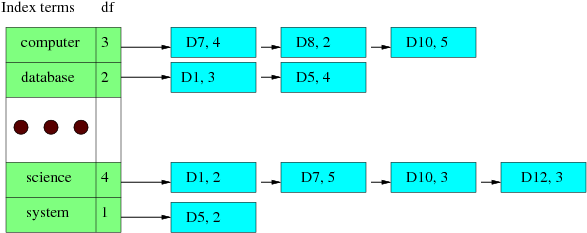 A simple inverted indexing system
14
Ranking
Many results may “match” the query terms
How to rank these results, possible solutions
No ranking
Ranking by the number of times a query term appears in documents
Ranking by some weighted average
…
15
User Interface
Display one huge list 1 … n?
Display k results per page? Allow the user to jump to certain pages directly?
Allow user feedback for refining the search results?
16
Experiment with Code
Let’s now examine the code example for a simple server program that can take a user input
17
Link Analysis
18
Link Analysis
Links are a key component of the Web
Important for navigation, but also for search
e.g., <a href=“http://example.com” >Example website</a>
“Example website” is the anchor text
“http://example.com” is the destination link
both are used by search engines
Anchor Text
Used as a description of the content of the destination  page
i.e., collection of anchor text in all links pointing to a page can be used as an additional text field
Anchor text tends to be short, descriptive, and similar to query text
Retrieval experiments have shown that anchor text has significant impact on effectiveness for some types of queries
i.e., more than PageRank
Authorities
Authorities are pages that are recognized as providing significant, trustworthy, and useful information on a topic.
In-degree (number of pointers to a page) is one simple measure of authority.
However in-degree treats all links as equal.
Should links from pages that are themselves authoritative count more?
21
Hubs
Hubs are index pages that provide lots of useful links to relevant content pages (topic authorities).
Hub pages for IR are included in the course home page:
http://www.cs.utexas.edu/users/mooney/ir-course
http://www.eg.bucknell.edu/~xmeng/webir-course/common-files/sortingWebIRCourses.html
22
HITS
Hyperlink Induced Topic Search
Algorithm developed by Kleinberg of Cornell in 1998.
Attempts to computationally determine hubs and authorities on a particular topic through analysis of a relevant subgraph of the web.
Based on mutually recursive facts:
Hubs point to lots of authorities.
Authorities are pointed to by lots of hubs.
23
Hubs and Authorities
Together they tend to form a bipartite graph:
Hubs
Authorities
24
HITS Algorithm
Computes hubs and authorities for a particular topic specified by a normal query.
First determines a set of relevant pages for the query called the base set S.
Analyze the link structure of the web subgraph defined by S to find authority and hub pages in this set.
25
Constructing a Base Subgraph
For a specific query Q, let the set of documents returned by a standard search engine (e.g., google) be called the root set R.
Initialize S to R.
Add to S all pages pointed to by any page in R.
Add to S all pages that point to any page in R.
S
R
26
Base Limitations
To limit computational expense:
Limit number of root pages to the top 200 pages retrieved for the query.
Limit number of “back-pointer” pages to a random set of at most 50 pages returned by a “reverse link” query.
To eliminate purely navigational links:
Eliminate links between two pages on the same host.
To eliminate “non-authority-conveying” links:
Allow only m (m  48) pages from a given host as pointers to any individual page.
27
Authorities and In-Degree
Even within the base set S for a given query, the nodes with highest in-degree are not necessarily authorities (may just be generally popular pages like Facebook or Amazon).
True authority pages are pointed to by a number of hubs (i.e., pages that point to lots of authorities).
28
Iterative Algorithm
Use an iterative algorithm to slowly converge on a mutually reinforcing set of hubs and authorities.
Maintain for each page p  S:
Authority score: ap      (vector a)
Hub score:         hp       (vector h)
Initialize all ap = hp = 1
Maintain normalized scores:
29
HITS Update Rules
Authorities are pointed to by lots of good hubs:



Hubs point to lots of good authorities:
30
Illustrated Update Rules
1
4
a4 = h1 + h2 + h3
2
3
5
4
6
h4 = a5 + a6 + a7
7
31
HITS Iterative Algorithm
Initialize for all p  S: ap = hp = 1  
For i = 1 to k:
    For all p  S:                 (update auth. scores)
   
    For all p  S:                 (update hub scores)
    For all p  S: ap= ap/c   c:
    For all p  S: hp= hp/c   c:
(normalize a)
(normalize h)
32
Convergence
Algorithm converges to a fix-point if iterated indefinitely.
Define A to be the adjacency matrix for the subgraph defined by S.
Aij = 1 for i  S, j  S iff ij
Authority vector, a, converges to the principal eigenvector of ATA
Hub vector, h, converges to the principal eigenvector of AAT
In practice, 20 iterations produces fairly stable results.
33
Results (late 1990s)
Authorities for query:  “Java”
java.sun.com
comp.lang.java FAQ
Authorities for query “search engine”
Yahoo.com
Excite.com
Lycos.com
Altavista.com
Authorities for query “Gates”
Microsoft.com
roadahead.com
34
Result Comments
In most cases, the final authorities were not in the initial root set generated using Altavista.
Authorities were brought in from linked and reverse-linked pages and then HITS computed their high authority score.
35
Finding Similar Pages Using Link Structure
Given a page, P, let R (the root set) be t (e.g., 200) pages that point to P.
Grow a base set S from R.
Run HITS on S.
Return the best authorities in S as the best similar-pages for P.
Finds authorities in the “link neighbor-hood” of P.
36
Similar Page Results
Given “honda.com”
toyota.com
ford.com
bmwusa.com
saturncars.com
nissanmotors.com
audi.com
volvocars.com
37
HITS for Clustering
An ambiguous query can result in the principal eigenvector only covering one of the possible meanings.
Non-principal eigenvectors may contain hubs & authorities for other meanings.
Example: “jaguar”:
Atari video game (principal eigenvector)
NFL Football team (2nd non-princ. eigenvector)
Automobile (3rd  non-princ. eigenvector)
38
In-Class Work
Working with your neighbor(s), compute the first round of result from the HITS algorithm for the graph represented by the following adjacency matrix
39
Work in Progress
a1=a2=a3=a4=1, h1=h2=h3=h4=1
a1 = h3 + h4 = 2
a2 = h1 + h3 = 2
a3 = h4 = 1
a4 = h2 = 1
c2 = sum(ai2) = 4 + 4 + 1 + 1 = 10
a1/c = a2/c = 2/3.16 = 0.632
a3/c = a4/c = 1/3.16 = 0.316
40
PageRank
Billions of web pages, some more informative than others
Links can be viewed as information about the popularity (authority?) of a web page
can be used by ranking algorithm
Inlink count could be used as simple measure
Link analysis algorithms like PageRank provide more reliable ratings
less susceptible to link spam
Random Surfer Model
Browse the Web using the following algorithm:
Choose a random number r between 0 and 1
If r < λ:
 Go to a random page
If r ≥ λ:
Click a link at random on the current page
Start again
PageRank of a page is the probability that the “random surfer” will be looking at that page
links from popular pages will increase PageRank of pages they point to
Dangling Links
Random jump prevents getting stuck on pages that
do not have links
contains only links that no longer point to other pages
have links forming a loop
Links that point to the first two types of pages are called dangling links
may also be links to pages that have not yet been crawled
PageRank
PageRank (PR) of page C = PR(A)/2 + PR(B)/1
More generally, 


where Bu is the set of pages that point to u, and Lv is the number of outgoing links from page v (not counting duplicate links)
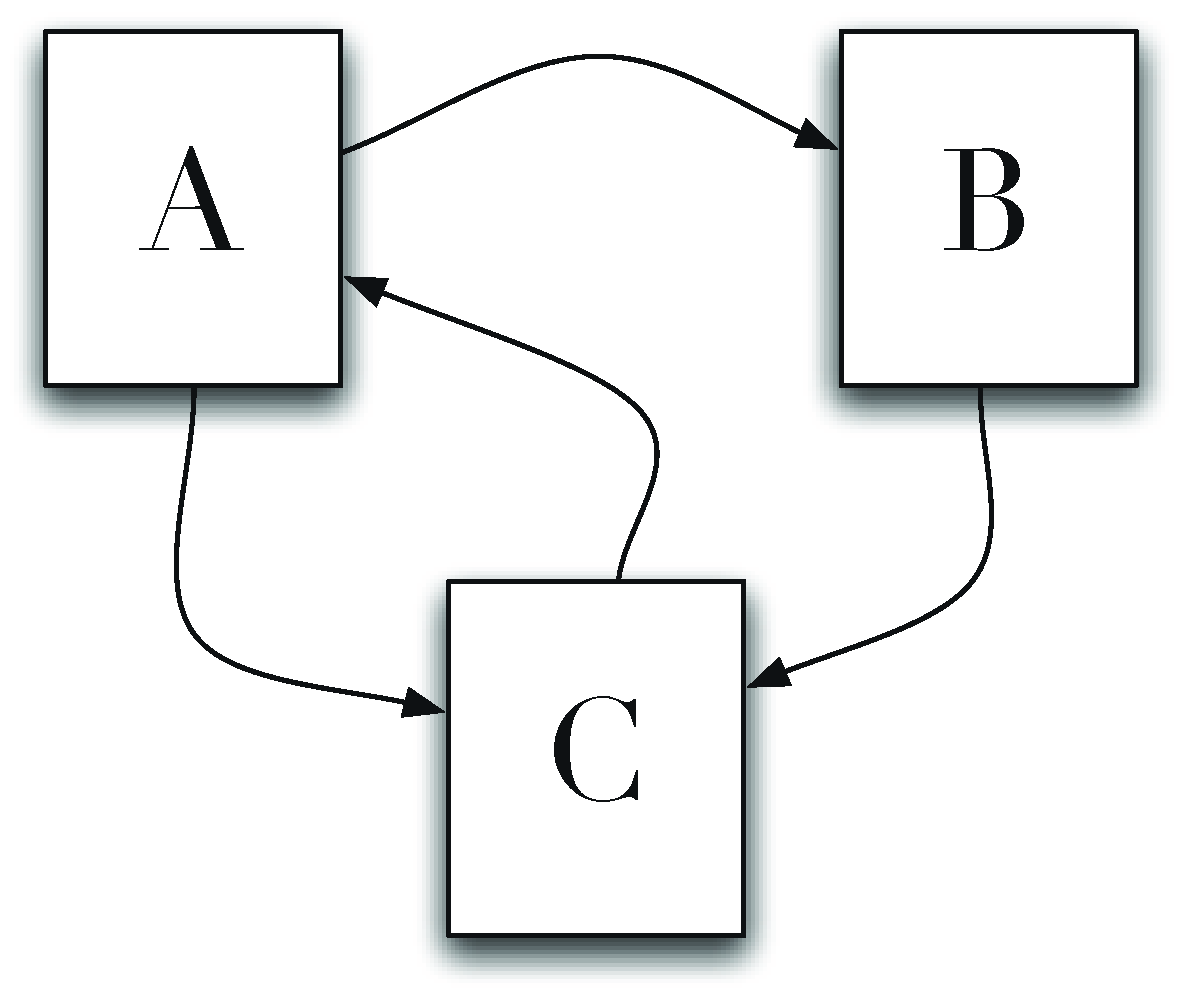 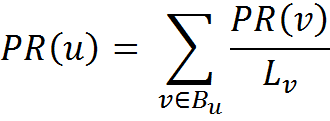 PageRank
Don’t know PageRank values at start
Assume equal values (1/3 in this case), then iterate:
first iteration: PR(C) = 0.33/2 + 0.33 = 0.5, PR(A) = 0.33, and PR(B) = 0.17
second: PR(C) = 0.33/2 + 0.17 = 0.33, PR(A) = 0.5, PR(B) = 0.17
third: PR(C) = 0.42, PR(A) = 0.33, PR(B) = 0.25
Converges to PR(C) = 0.4, PR(A) = 0.4, and PR(B) = 0.2
PageRank
Taking random page jump into account, 1/3 chance of going to any page when r < λ
PR(C) = λ/3 + (1 − λ) · (PR(A)/2 + PR(B)/1)
More generally,



where N is the number of pages, λ typically 0.15
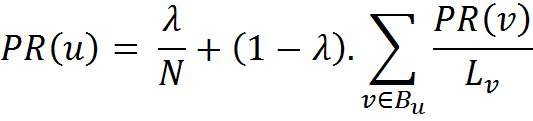 PageRank Algorithm
Let S be the total set of pages.
Let pS: E(p) = /|S|  (for some 0<<1, e.g. 0.15)
Initialize pS: R(p) = 1/|S| 
Until ranks do not change (much) (convergence)
               For each pS:




               For each pS: R(p) = cR´(p)  (normalize)
47
In-Class Work
Working with your neighbor(s), compute the first round of result from the PageRank algorithm for the graph specified by the following adjacency matrix
48
Work in Progress
 = 0.15, S = 4, E(p) = /S = 0.0375
Nq = (2, 2, 1, 1)
Initially R’ = 1/S = 0.25
R’(1) = sum(Rq/Nq) + E(p) = R2/N2 + E(p) = 0.25/2 + 0.0375 = 0.163
R’(2) = sum(Rq/Nq) + E(p) = R4/N4 + E(p) = 0.25/1 + 0.0375 = 0.288
R’(3) = sum(Rq/Nq) + E(p) = R1/N1 + R2/N2 + E(p)  = 0.25/2 + 0.25/2 + 0.0375 = 0.288
R’(4) = sum(Rq/Nq) + E(p) = R1/N1 + R3/N3 + E(p)  = 0.25/2 + 0.25/1 + 0.0375 = 0.413
49
Link Quality
Link quality is affected by spam and other factors
e.g., link farms to increase PageRank
trackback links in blogs can create loops
links from comments section of popular blogs
Blog services modify comment links to contain rel=nofollow attribute
e.g., “Come visit my <a rel=nofollow href="http://www.page.com">web page</a>.”
Trackback Links
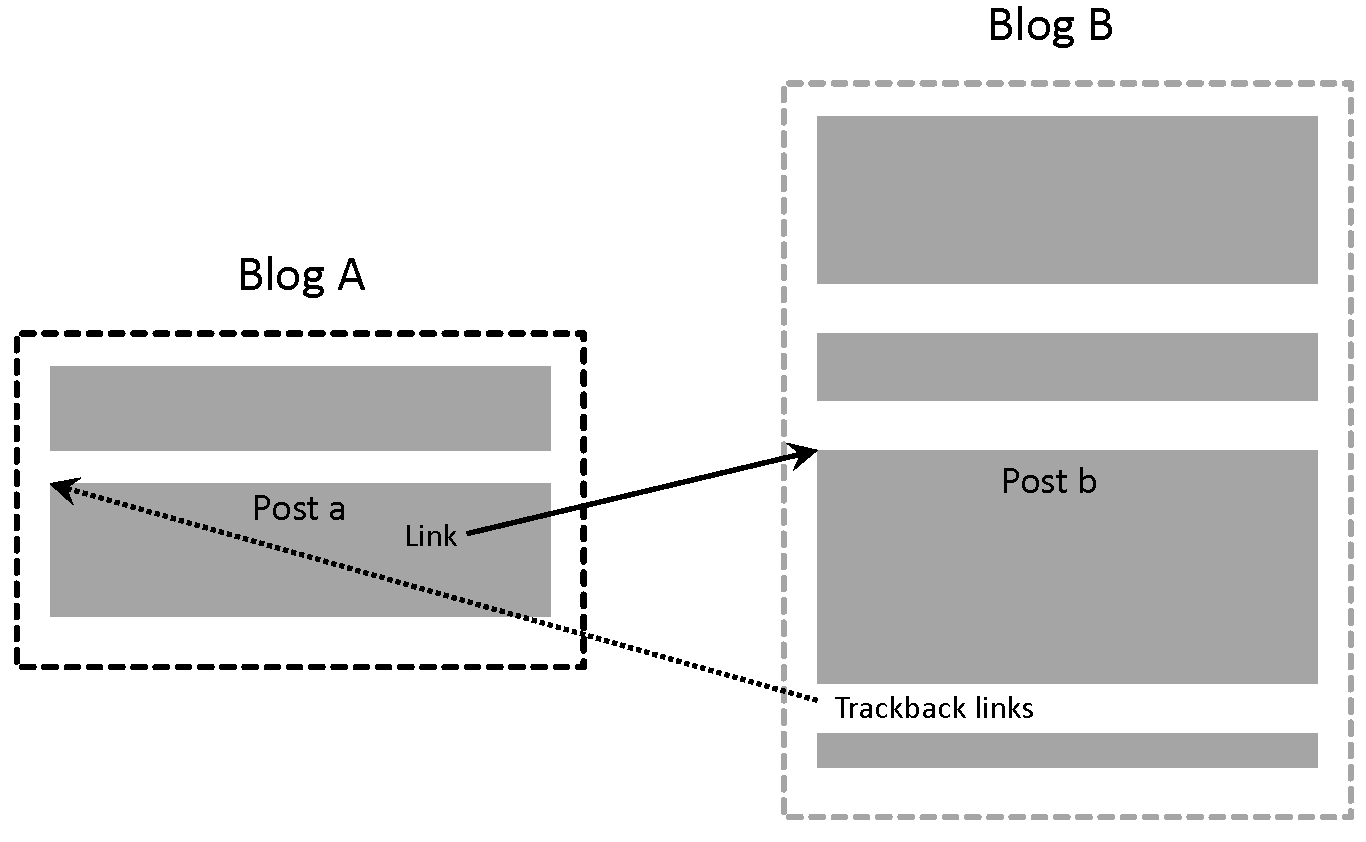 Information Extraction
Automatically extract structure from text
annotate document using tags to identify extracted structure
Named entity recognition 
identify words that refer to something of interest in a particular application
e.g., people, companies, locations, dates, product names, prices, etc.
Named Entity Recognition
Example showing semantic annotation of text using XML tags
Information extraction also includes document structure and more complex features such as relationships and events
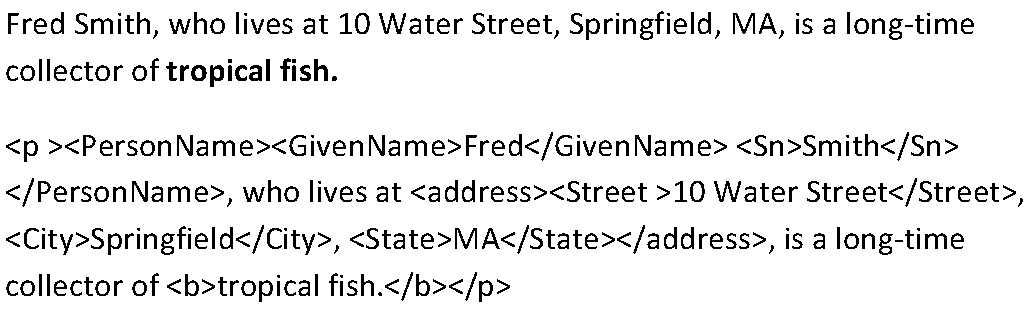 Named Entity Recognition
Rule-based 
Uses lexicons (lists of words and phrases) that categorize names
e.g., locations, peoples’ names, organizations, etc.
Rules also used to verify or find new entity names
e.g., “<number> <word> street” for addresses
“<street address>, <city>” or “in <city>” to verify city names
“<street address>, <city>, <state>” to find new cities
“<title> <name>” to find new names
Named Entity Recognition
Rules either developed manually by trial and error or using machine learning techniques
Statistical 
uses a probabilistic model of the words in and around an entity
probabilities estimated using training data (manually annotated text)
Hidden Markov Model (HMM) is one approach
HMM for Extraction
Resolve ambiguity in a word using context
e.g., “marathon” is a location or a sporting event, “boston marathon” is a specific sporting event
Model context using a generative model of the sequence of words
Markov property: the next word in a sequence depends only on a small number of the previous words
HMM for Extraction
Markov Model describes a process as a collection of states with transitions between them
each transition has a probability associated with it
next state depends only on current state and transition probabilities
Hidden Markov Model
each state has a set of possible outputs
outputs have probabilities
HMM Sentence Model
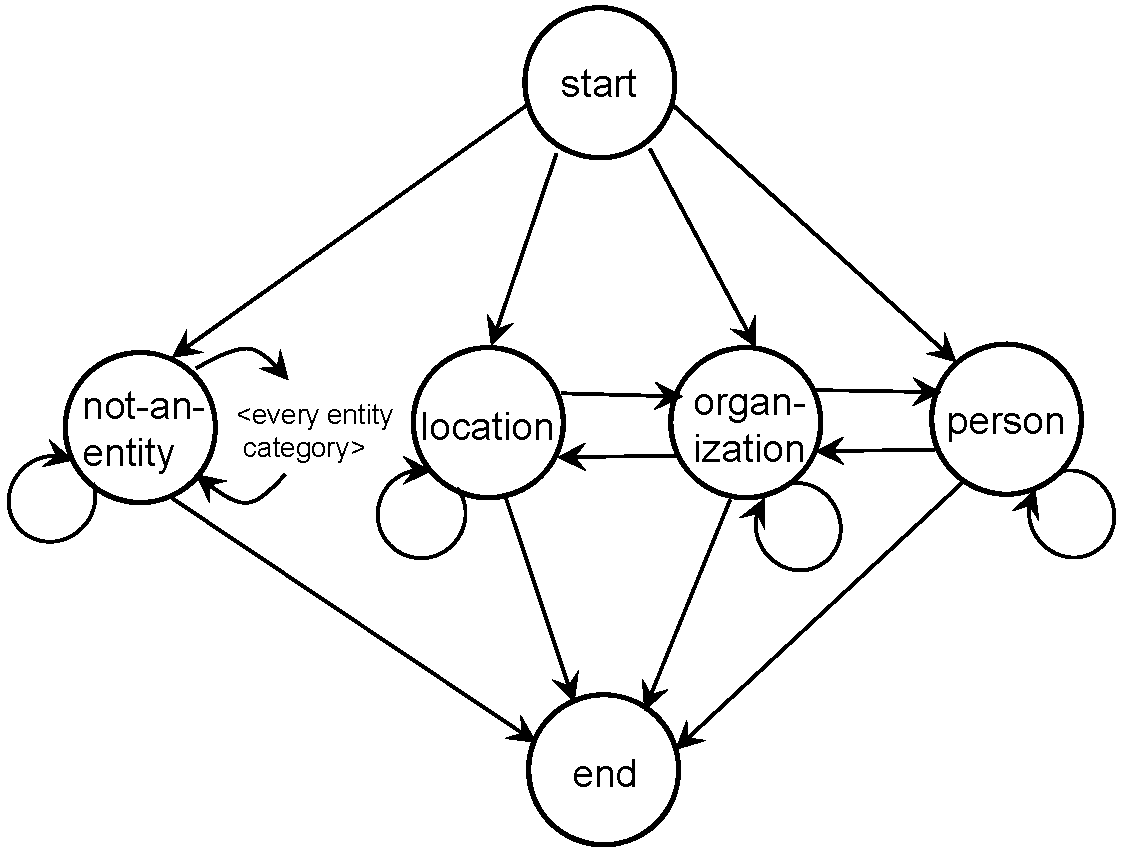 Each state is associated with a probability distribution over words (the output)
HMM for Extraction
Could generate sentences with this model
To recognize named entities, find sequence of “labels” that give highest probability for the sentence
only the outputs (words) are visible or observed
states are “hidden”
e.g., <start><name><not-an-entity><location><not-an-entity><end>
Viterbi algorithm used for recognition
Named Entity Recognition
Accurate recognition requires about 1M words of training data (1,500 news stories)
may be more expensive than developing rules for some applications
Both rule-based and statistical can achieve about 90% effectiveness for categories such as names, locations, organizations
others, such as product name, can be much worse
Internationalization
2/3 of the Web is in English
About 50% of Web users do not use English as their primary language
Many (maybe most) search applications have to deal with multiple languages
monolingual search: search in one language, but with many possible languages
cross-language search: search in multiple languages at the same time
Internationalization
Many aspects of search engines are language-neutral
Major differences:
Text encoding (converting to Unicode)
Tokenizing (many languages have no word separators)
Stemming
Cultural differences may also impact interface design and features provided
Chinese “Tokenizing”
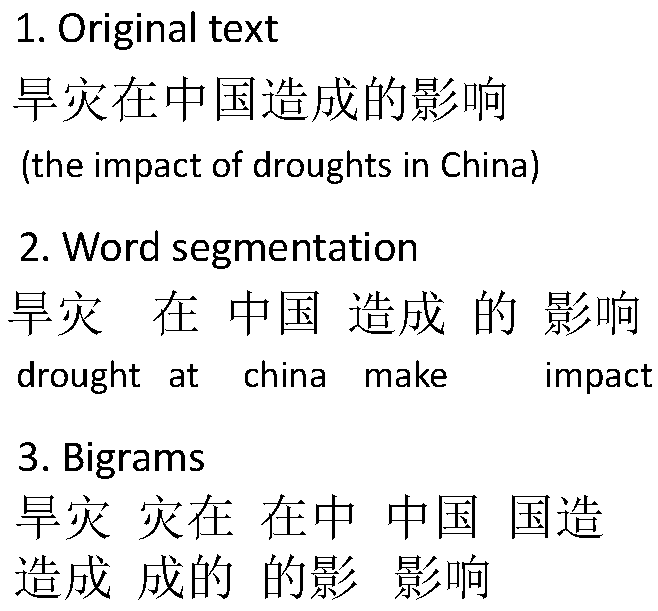